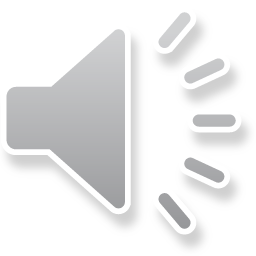 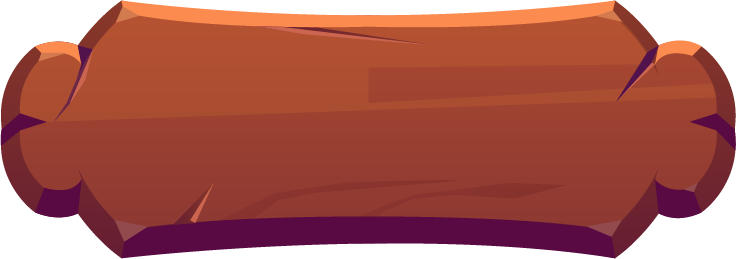 الأرض والفضاء
اضغط هنا للبدء
[Speaker Notes: تم تنزيل هذا القالب من موقع ingez-ppt]
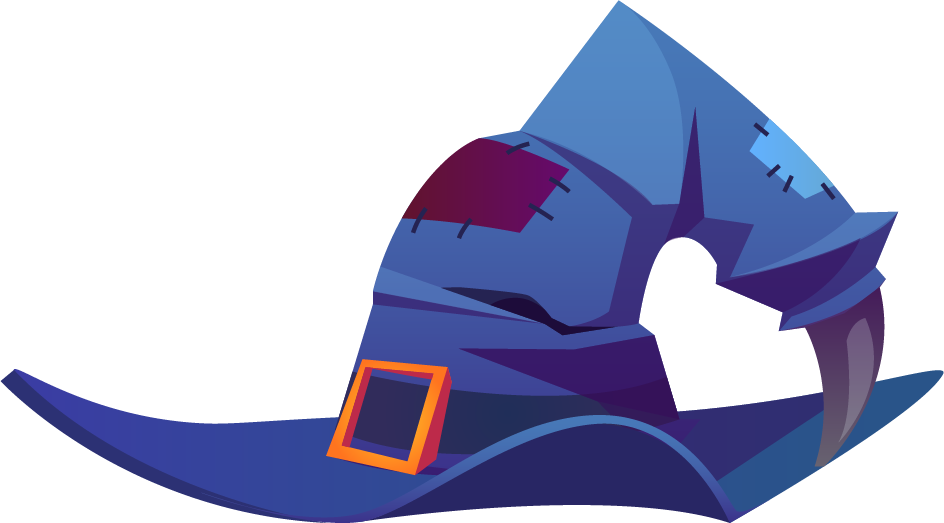 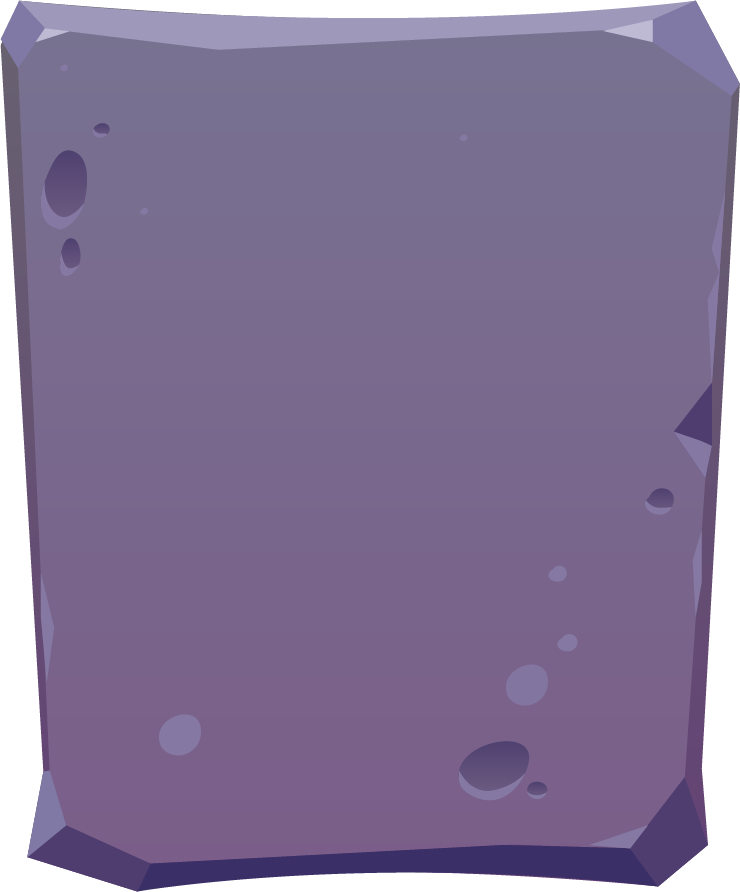 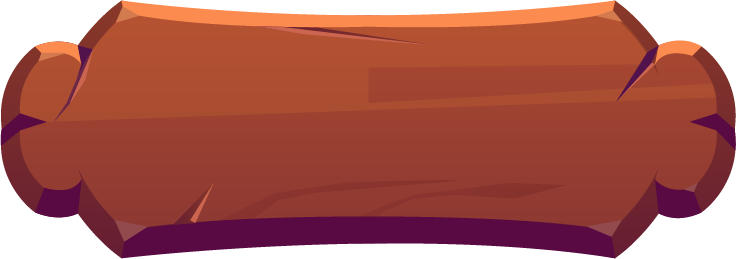 هل تستطيع الوصول الى أعلى دور في البرج
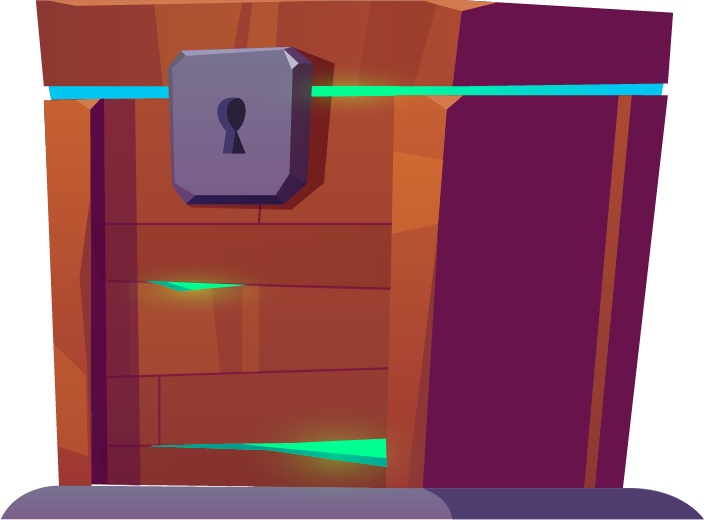 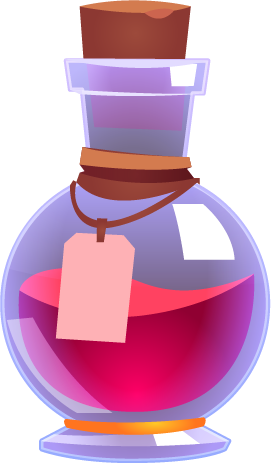 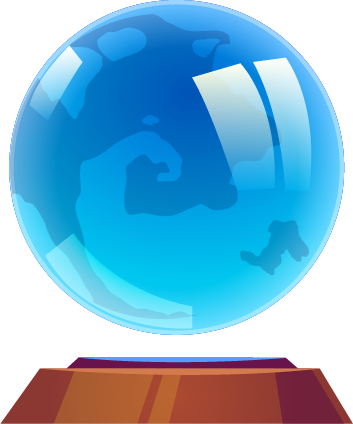 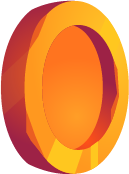 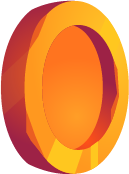 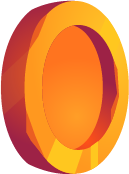 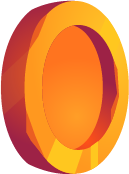 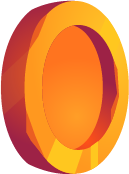 ابدأ
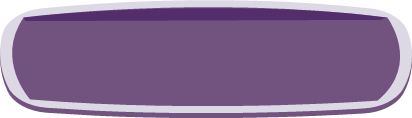 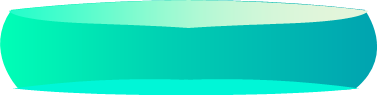 [Speaker Notes: تم تنزيل هذا القالب من موقع ingez-ppt]
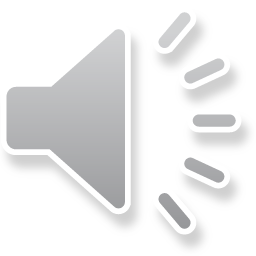 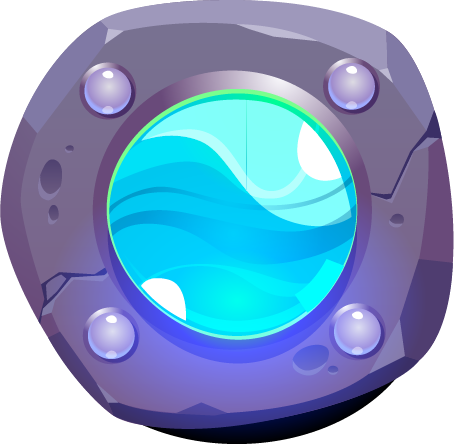 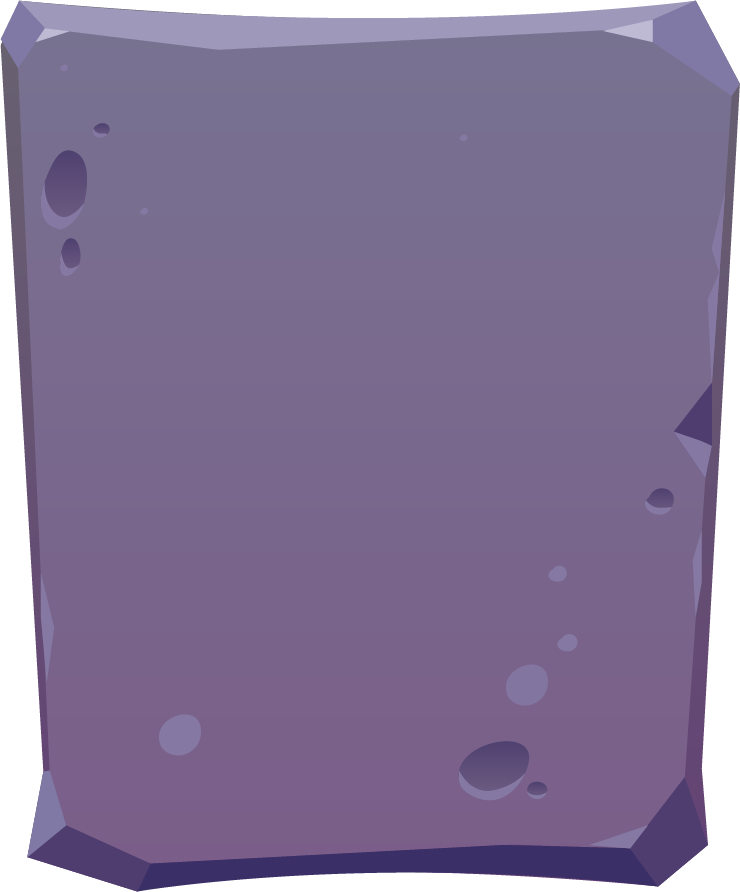 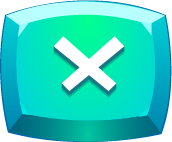 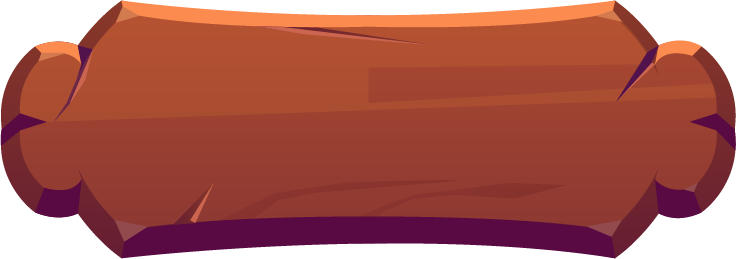 اختر
 الإجابة الصحيحة
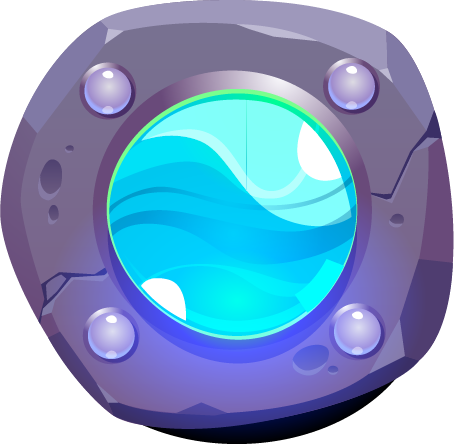 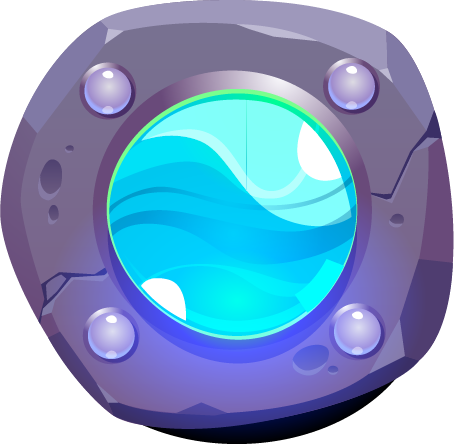 القمر يشبه
المثلث
الكرة
المربع
[Speaker Notes: تم تنزيل هذا القالب من موقع ingez-ppt]
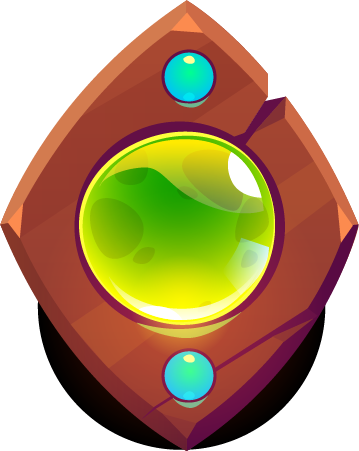 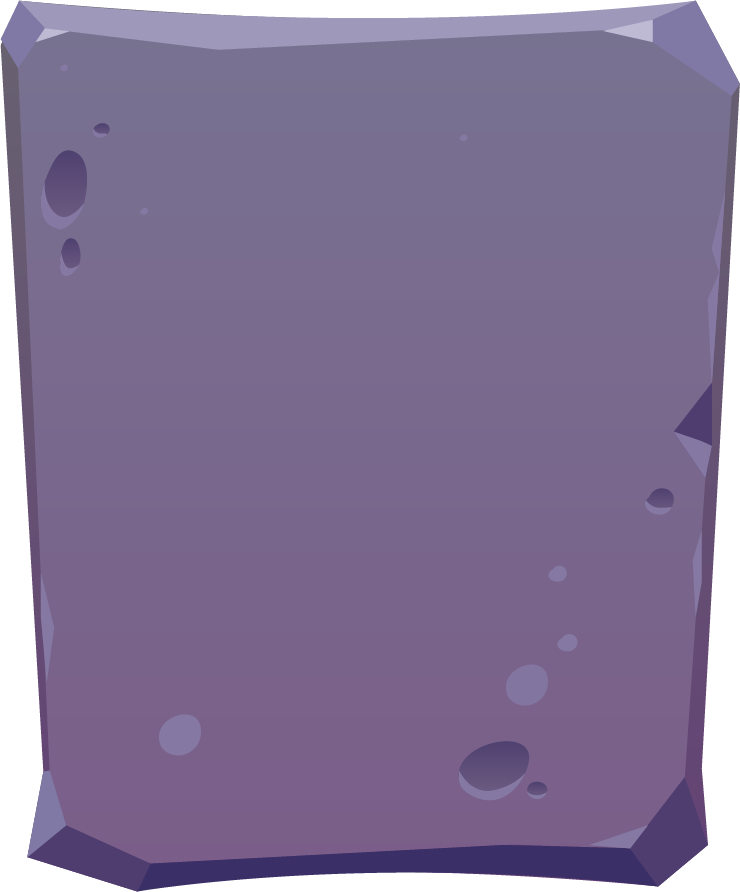 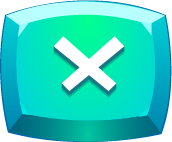 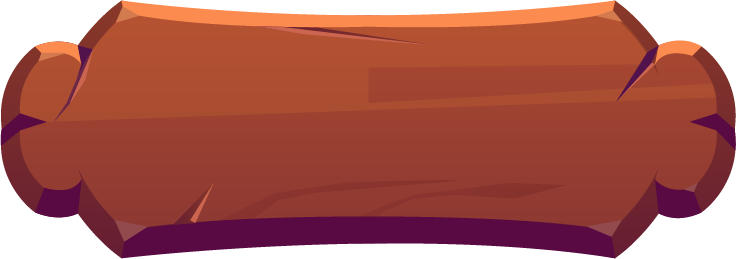 اختر
 الإجابة الصحيحة
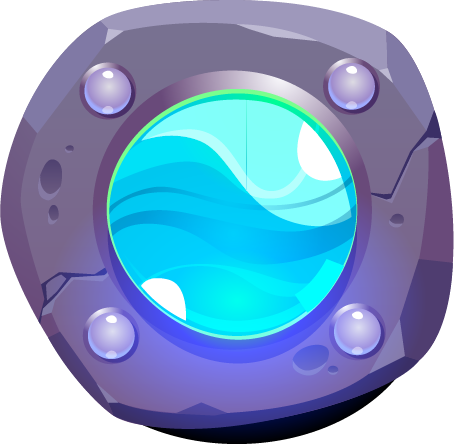 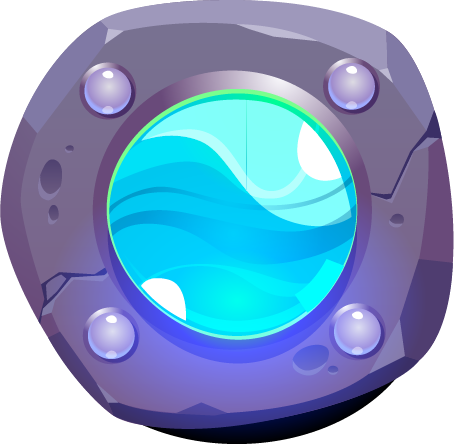 القمر لونه فاتح لأنه مغطى
الغبار
الضوء
الظلام
[Speaker Notes: تم تنزيل هذا القالب من موقع ingez-ppt]
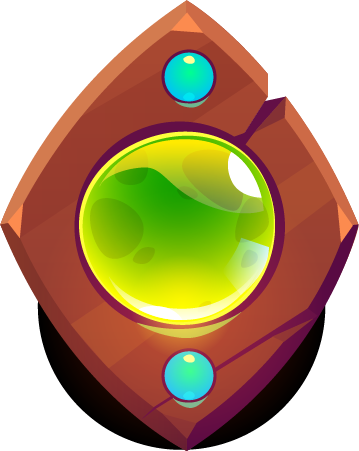 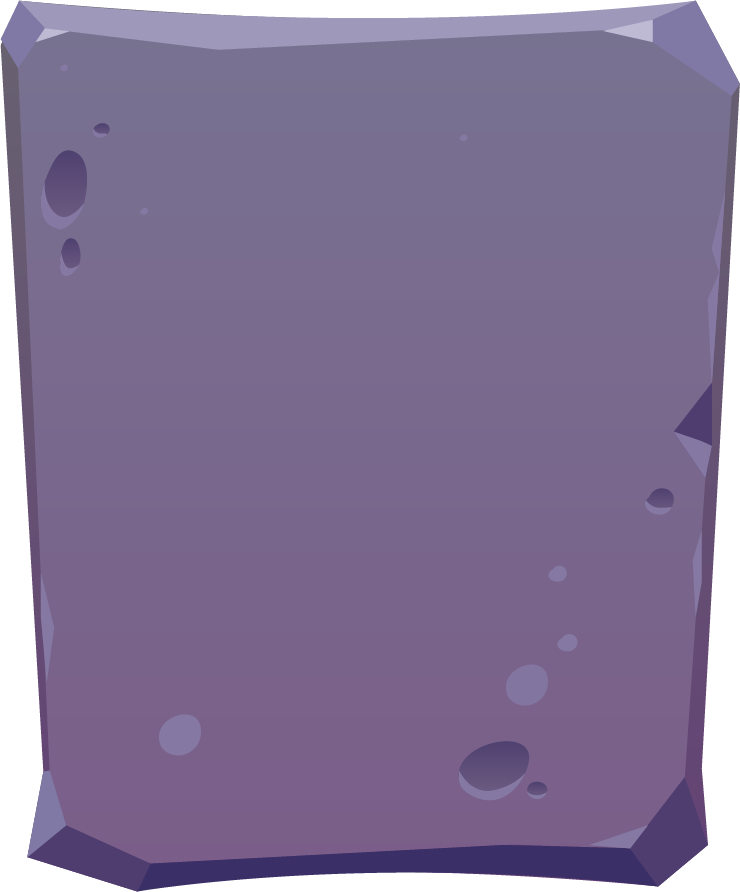 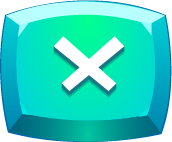 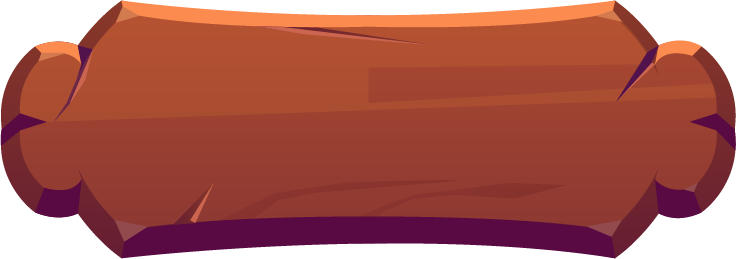 اختر
 الإجابة الصحيحة
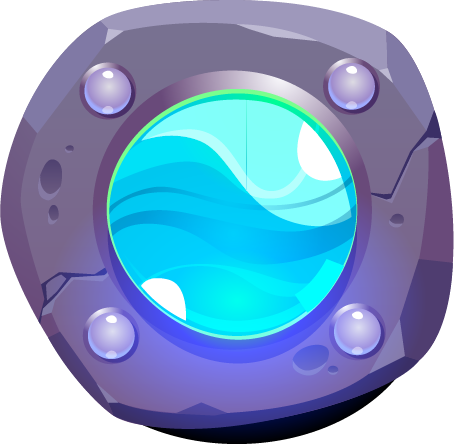 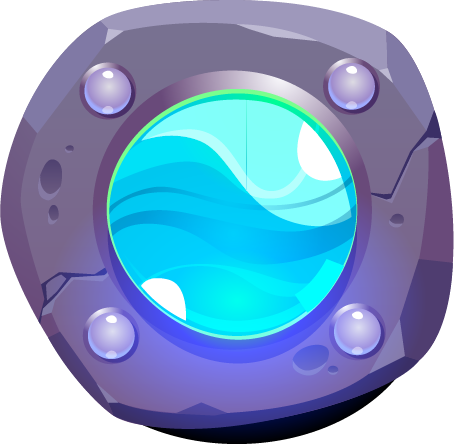 اجب عن الأسئلة من الشكل التالي
كم عدد أطوار القمر التي قمنا بدراستها
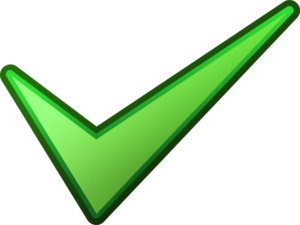 6
4
3
يمكننا أن نشاهد القمر خلال النهار
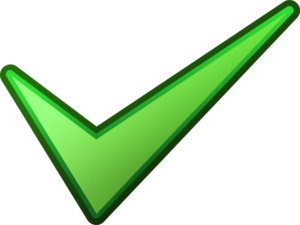 أبدا
لا
نعم
النجوم تبدو صغيرة الحجم لأنها
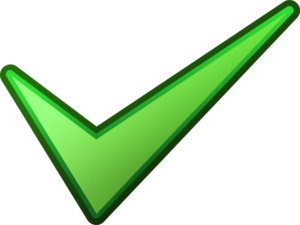 بعيدة
قريبه
صغيرة
التالي
[Speaker Notes: تم تنزيل هذا القالب من موقع ingez-ppt]
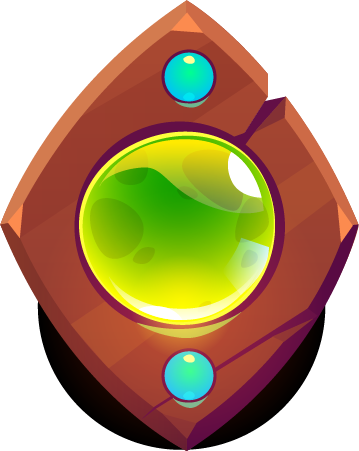 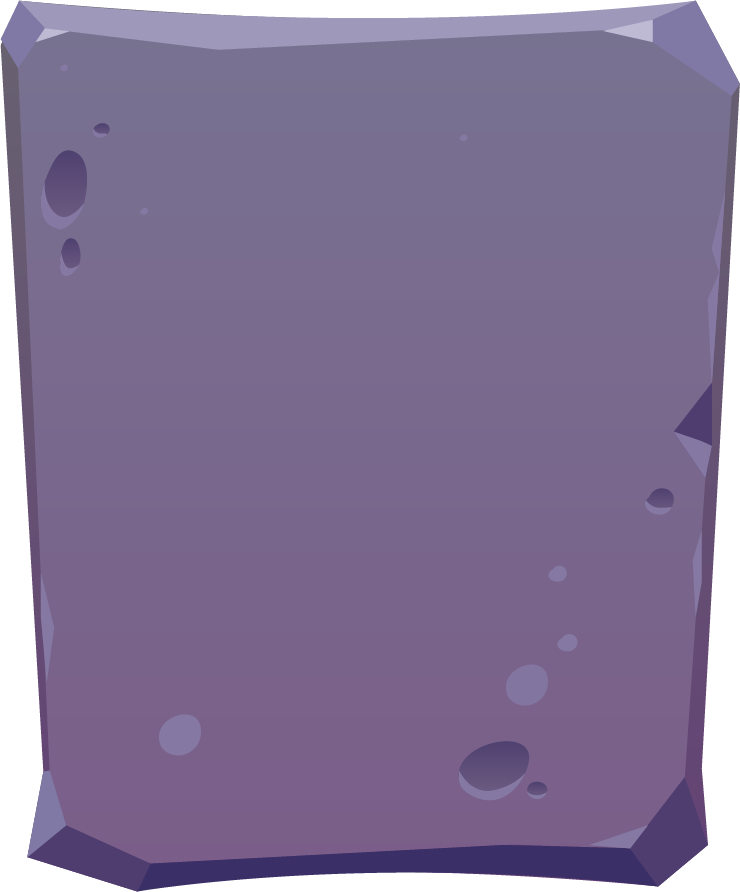 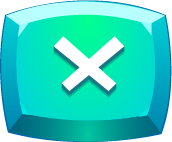 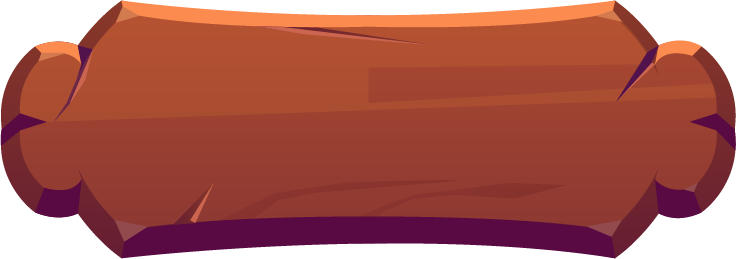 اختر
 الإجابة الصحيحة
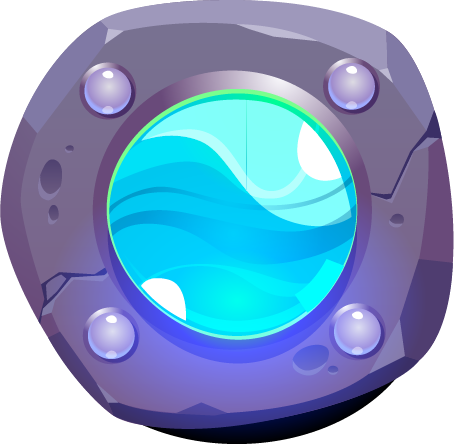 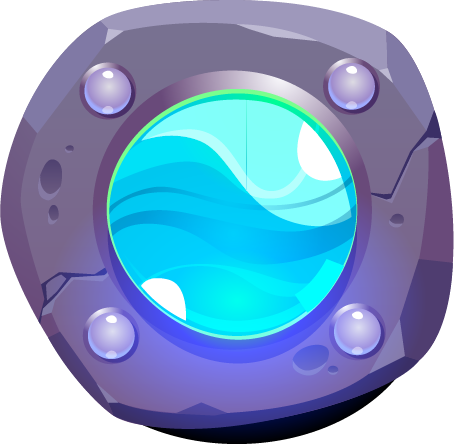 أكبر الكواكب حجما هي
القمر
النجوم
الشمس
[Speaker Notes: تم تنزيل هذا القالب من موقع ingez-ppt]
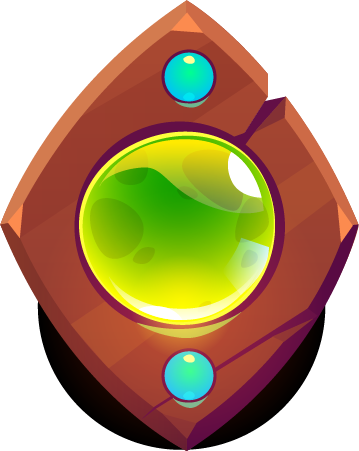 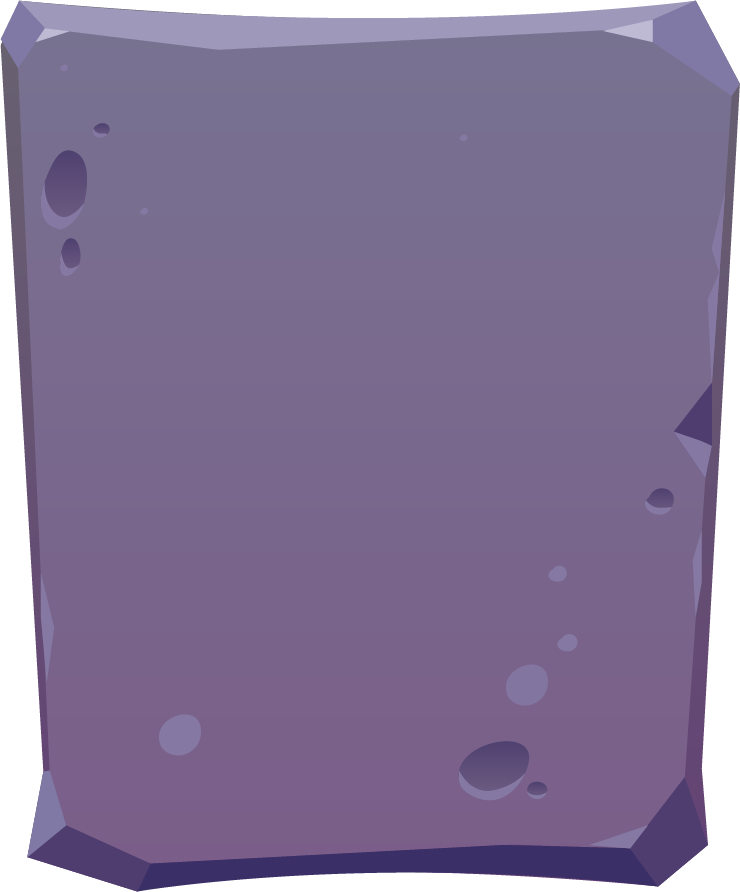 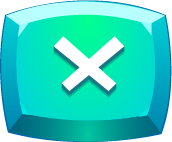 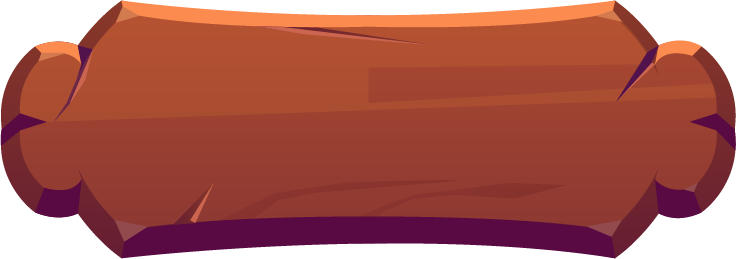 اختر
 الإجابة الصحيحة
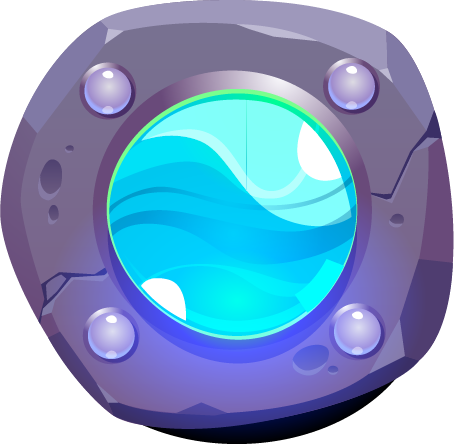 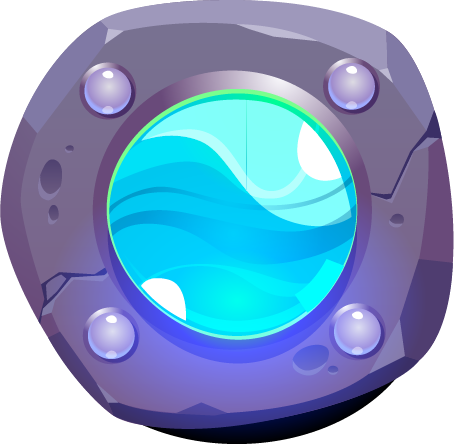 الطور الذي يكتمل فيه القمر يسمى
البدر
التربيع الاول
المحاق
[Speaker Notes: تم تنزيل هذا القالب من موقع ingez-ppt]
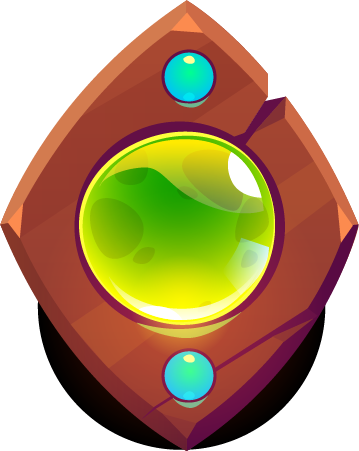 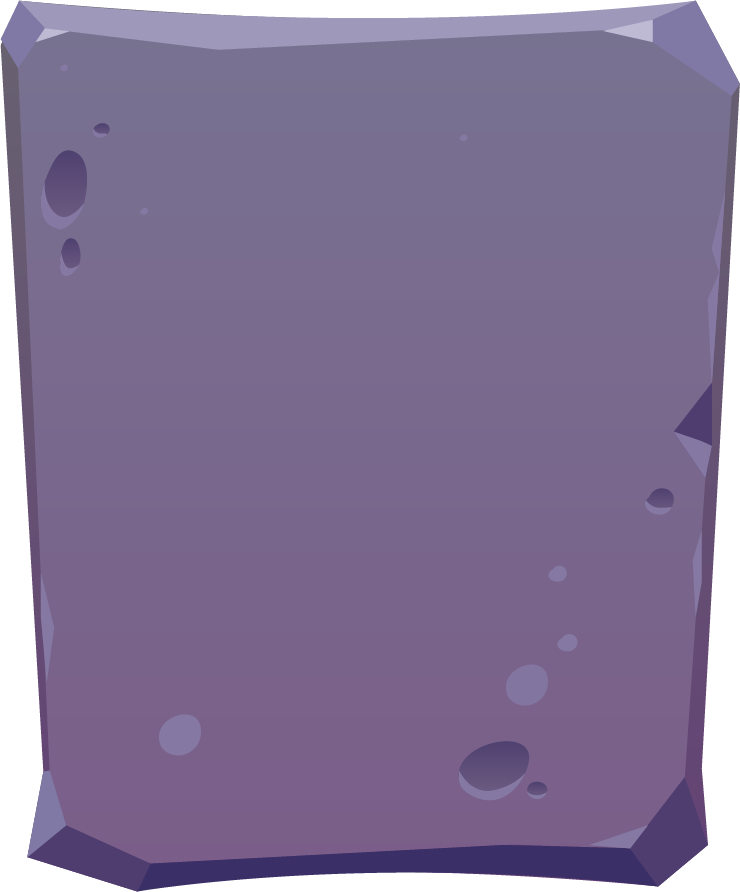 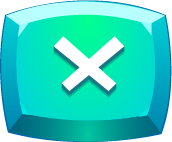 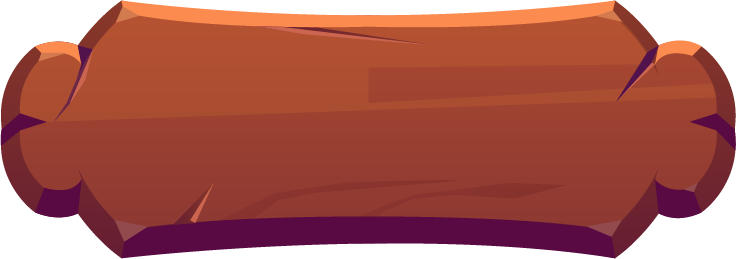 اختر
 الإجابة الصحيحة
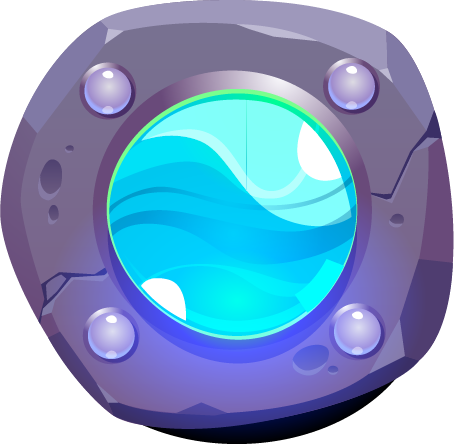 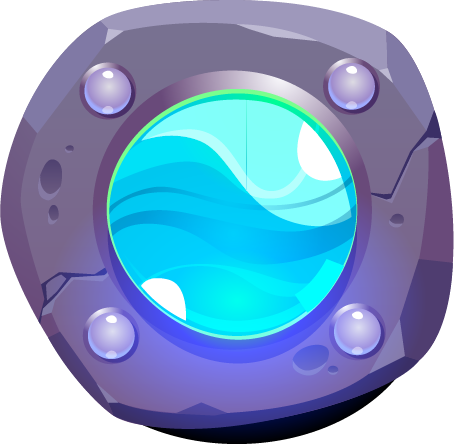 جسم يتكون من غازات حارة ومتوهجه
القمر
النجوم
المريخ
[Speaker Notes: تم تنزيل هذا القالب من موقع ingez-ppt]
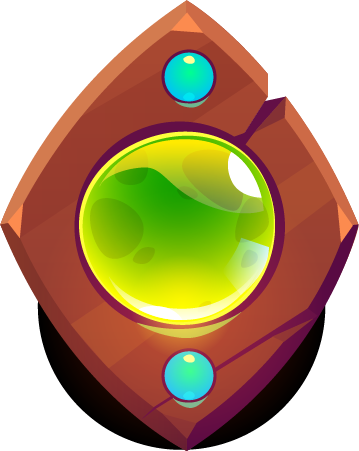 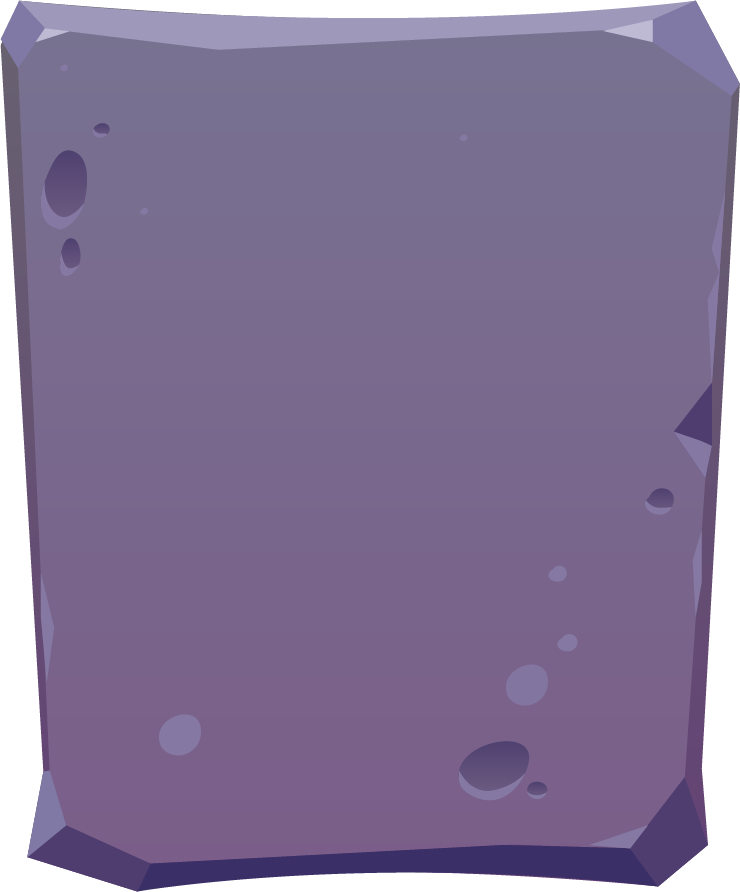 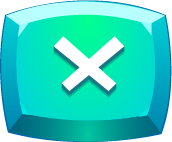 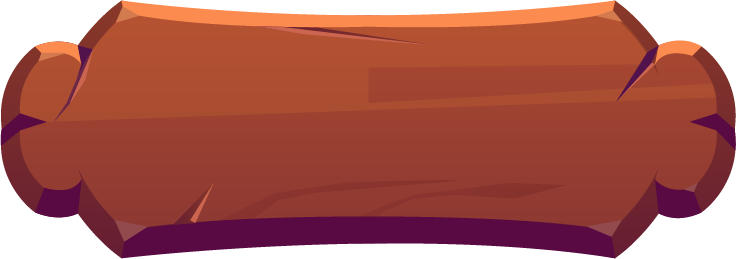 اختر
 الإجابة الصحيحة
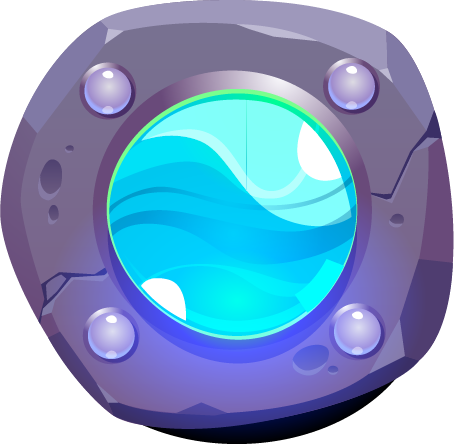 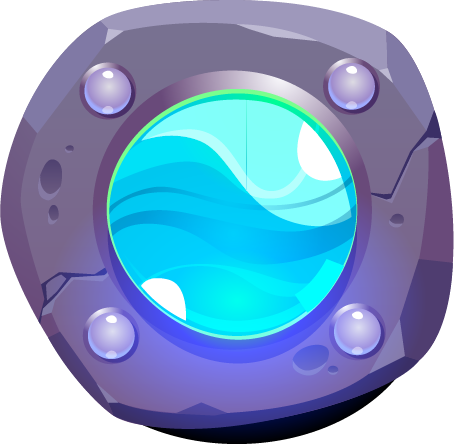 يسمى الطور الذي يكون فيه القمر بين الشمس والأرض
البدر
التربيع الأول
المحاق
[Speaker Notes: تم تنزيل هذا القالب من موقع ingez-ppt]
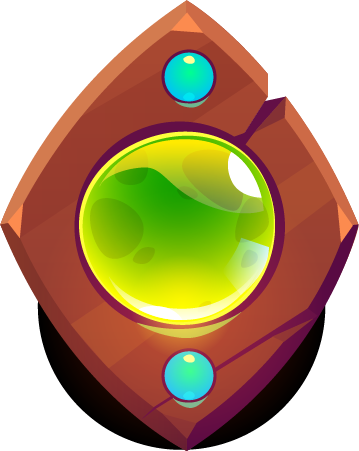 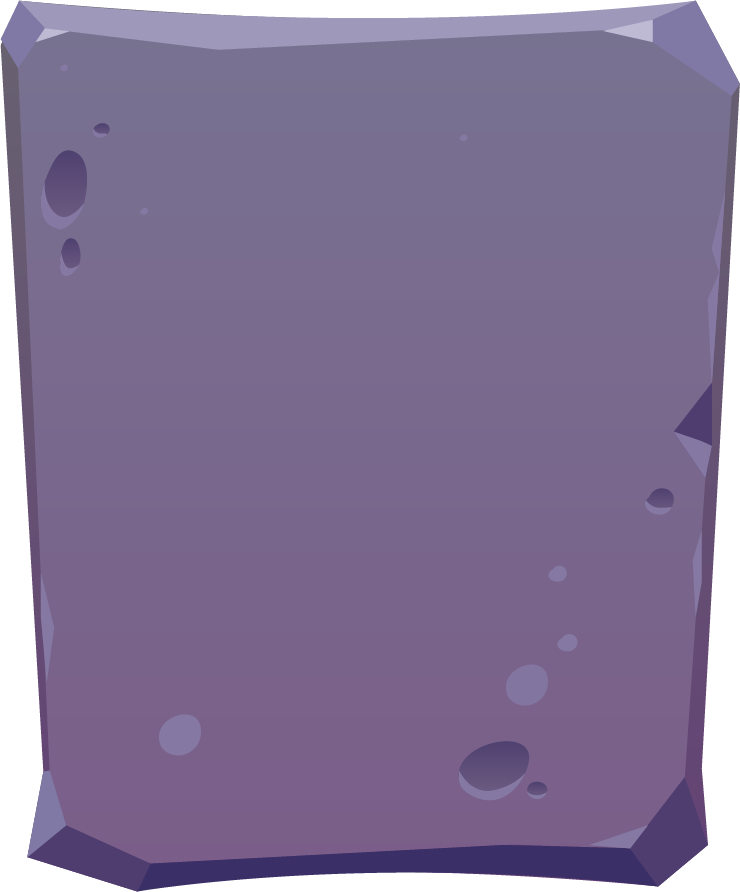 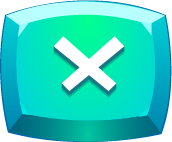 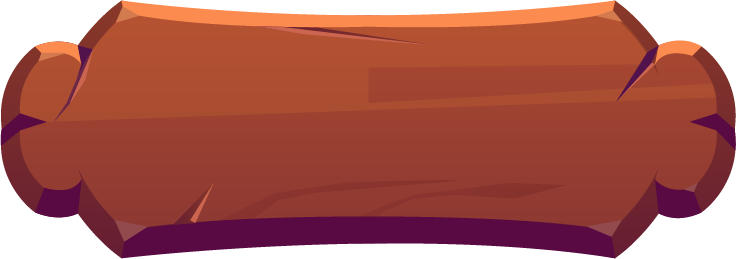 اختر
 الإجابة الصحيحة
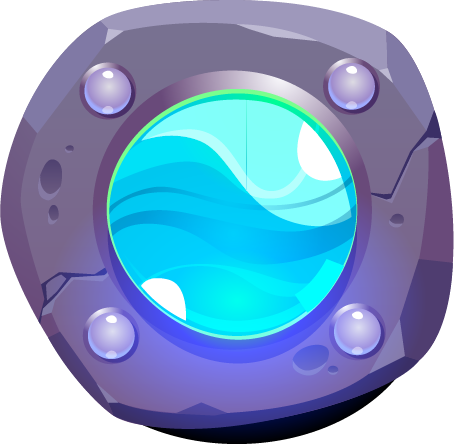 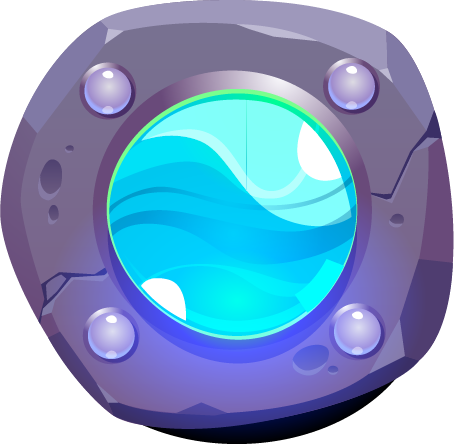 جسم في الفضاء يضيء بذاته
البدر
النجم
القمر
[Speaker Notes: تم تنزيل هذا القالب من موقع ingez-ppt]
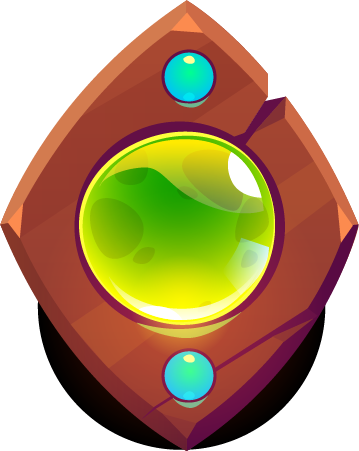 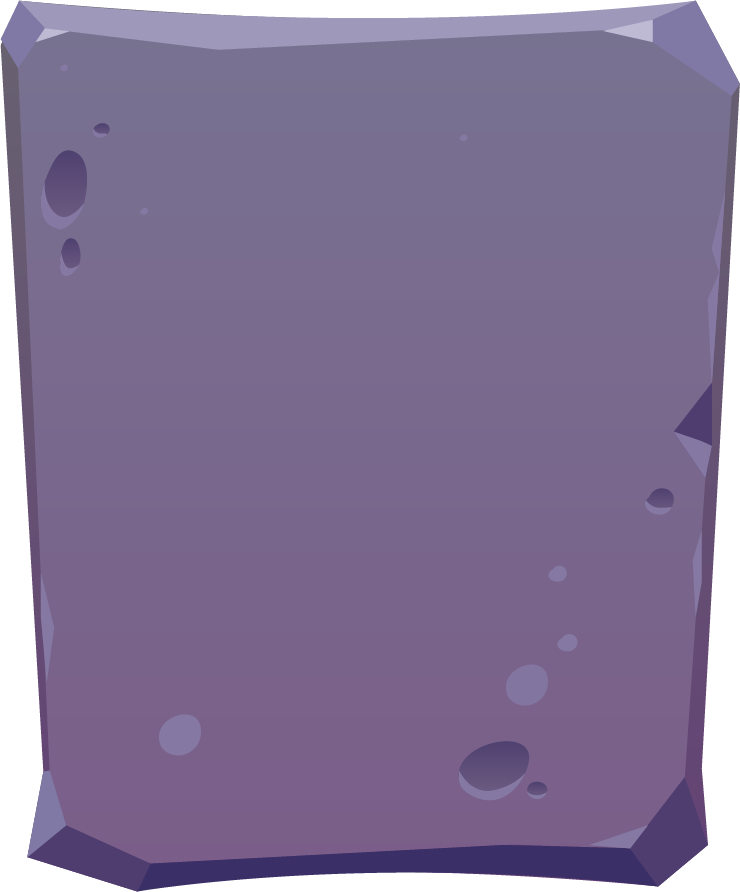 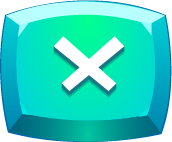 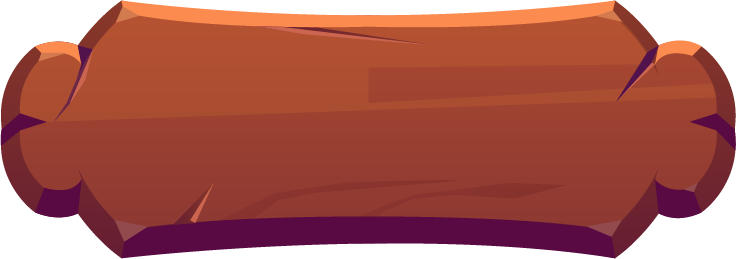 اختر
 الإجابة الصحيحة
تستغرق الأرض حوالي .... يوما ليكمل دورة واحدة حول الشمس
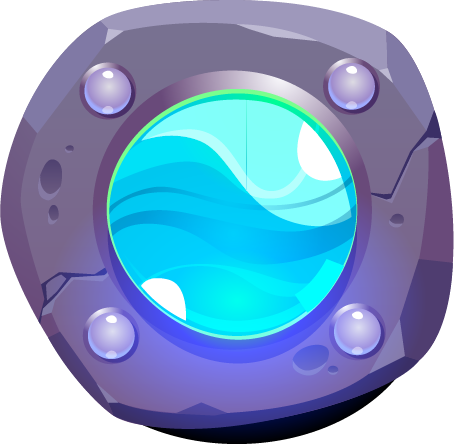 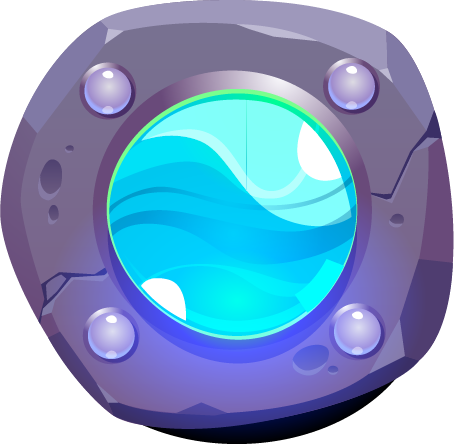 7
24
365
[Speaker Notes: تم تنزيل هذا القالب من موقع ingez-ppt]
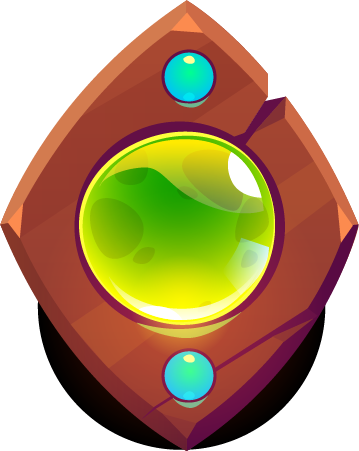 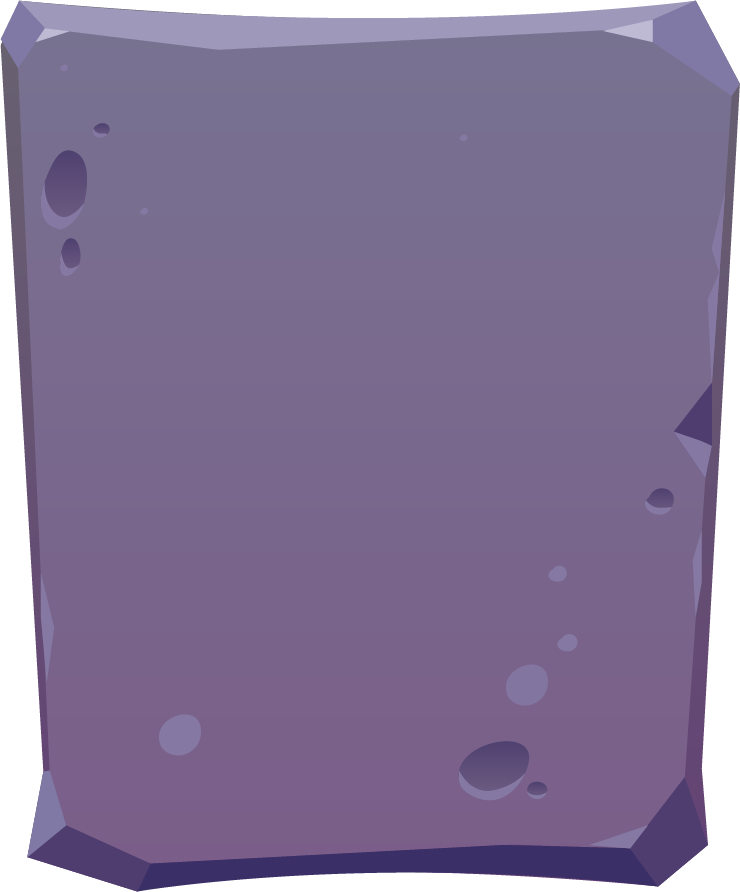 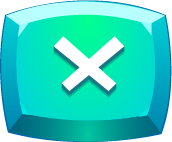 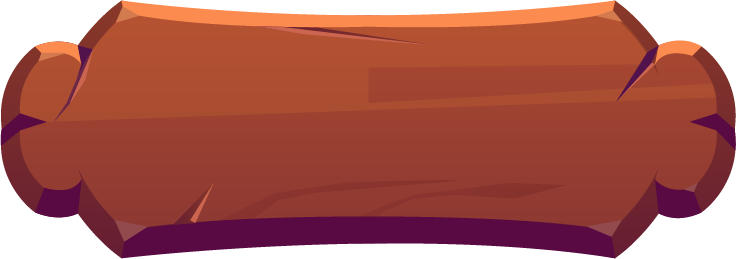 اختر
 الإجابة الصحيحة
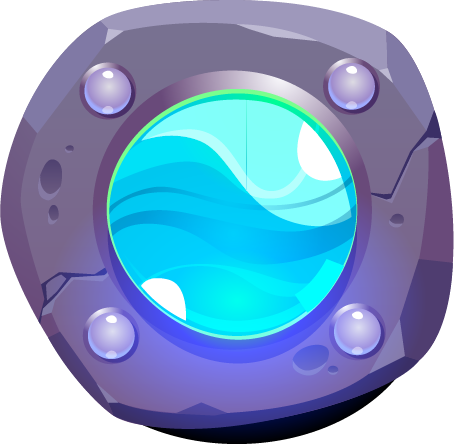 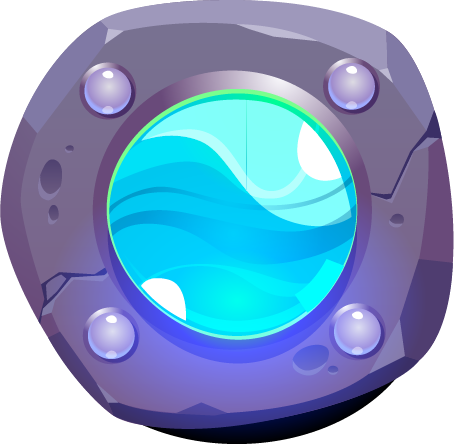 يسمى كل شكل من أشكال القمر
كرة
حلقة
طورا
[Speaker Notes: تم تنزيل هذا القالب من موقع ingez-ppt]
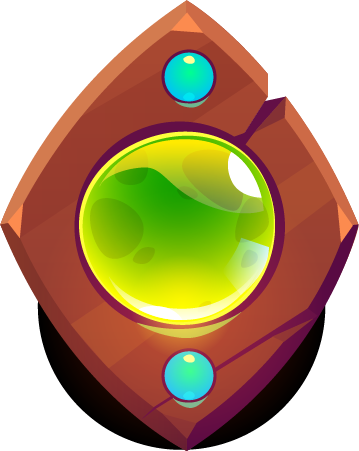 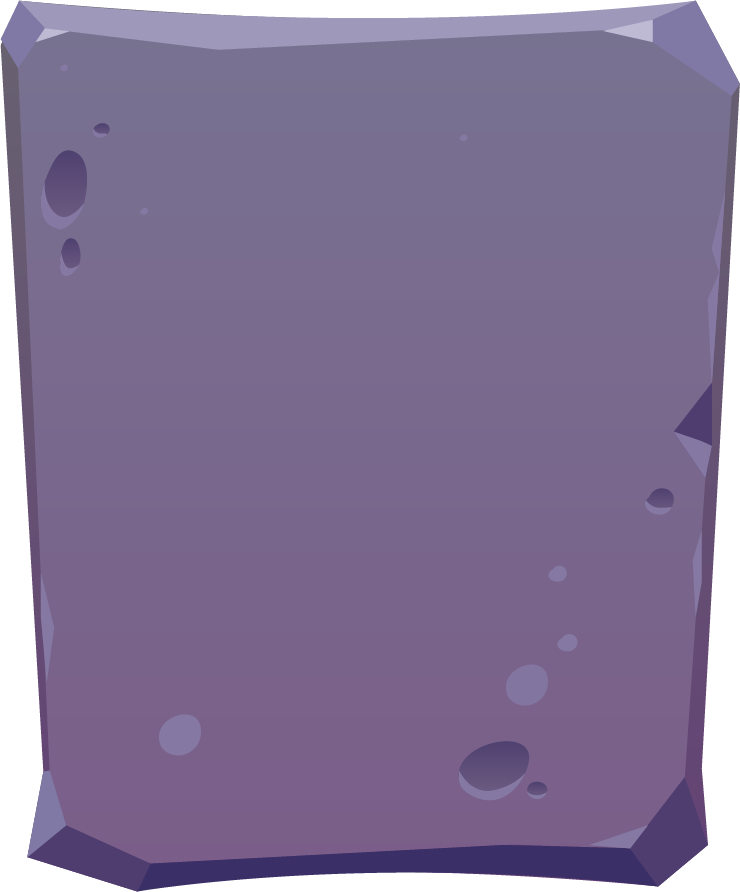 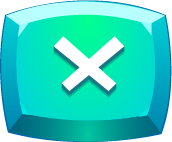 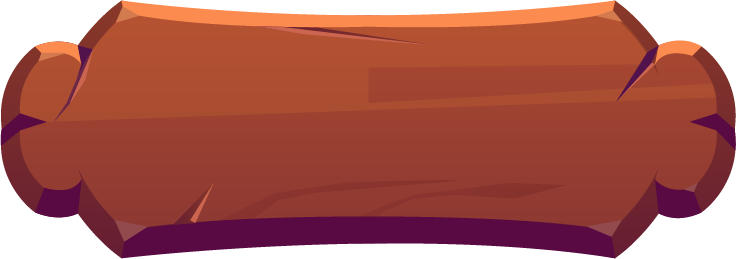 اختر
 الإجابة الصحيحة
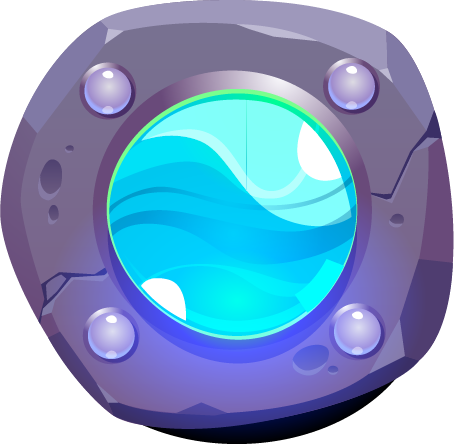 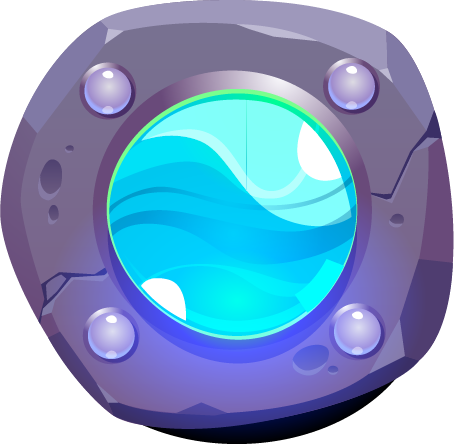 القمر لا يضيء  بنفسه ولكنه .....ضوء الشمس الى الأرض
يعكس
يمتص
يجاور
[Speaker Notes: تم تنزيل هذا القالب من موقع ingez-ppt]
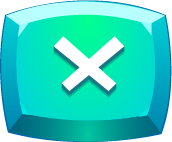 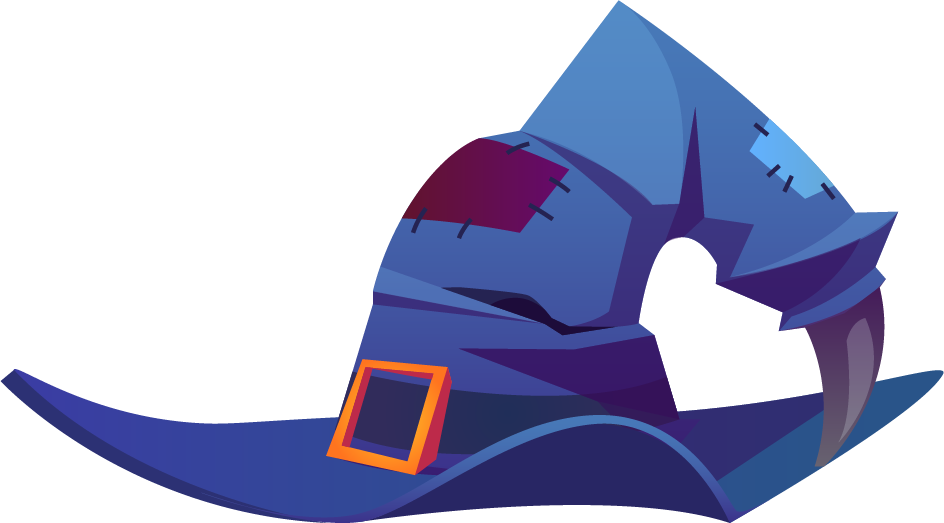 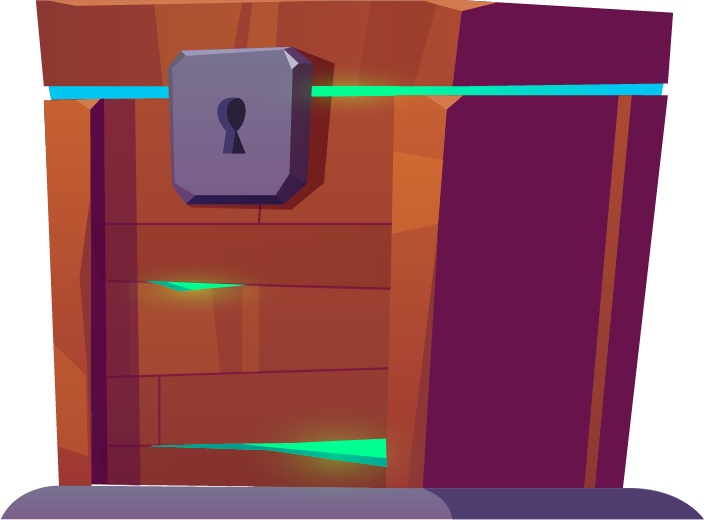 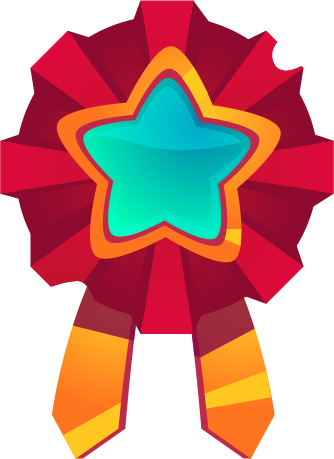 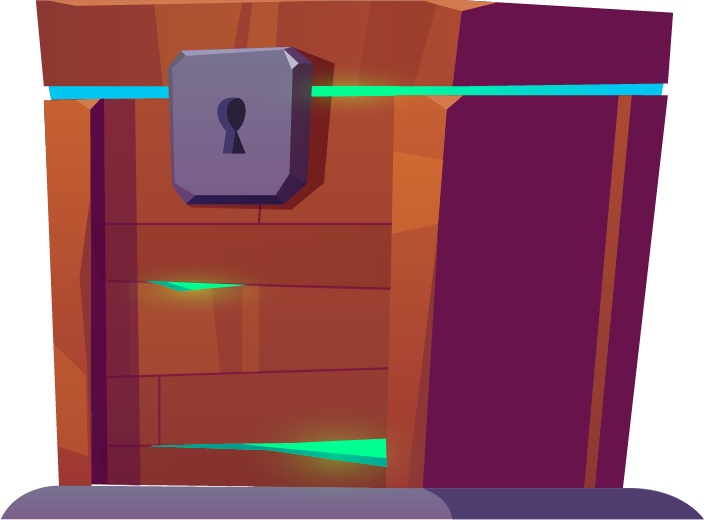 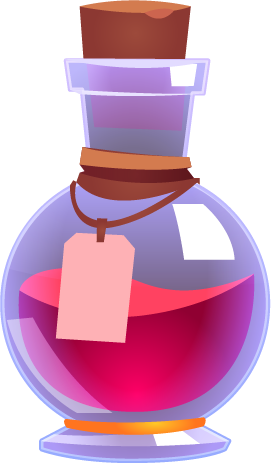 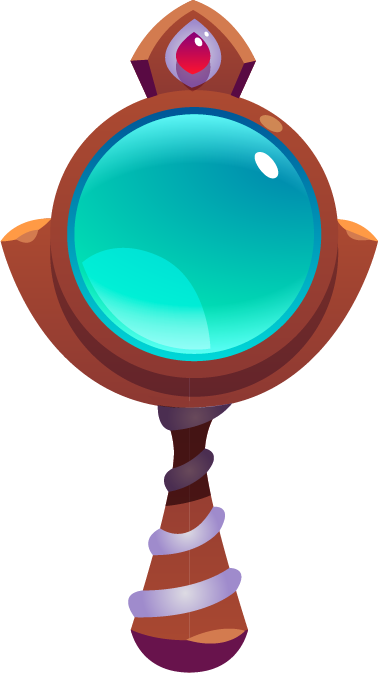 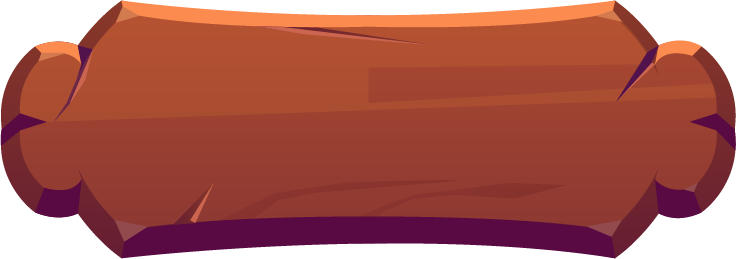 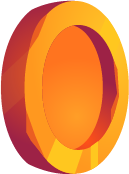 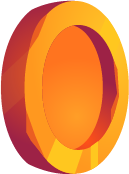 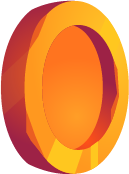 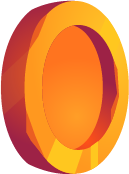 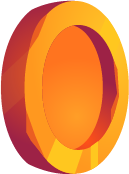 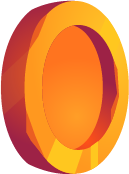 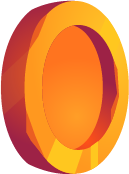 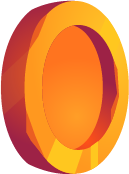 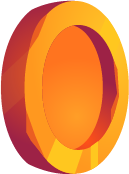 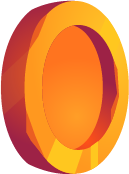 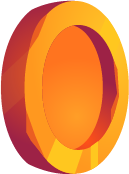 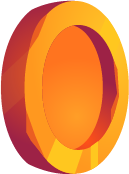 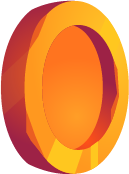 تحرير النص
[Speaker Notes: تم تنزيل هذا القالب من موقع ingez-ppt]
تعليمات الاستخدام
1- الخط  المستخدم   في القالب      Tajawal black   الرابط       


2- لزيادة عدد الأسئلة يمكن تكرار الشرائح أرقام :
(شريحة رقم 5 أو شريحة رقم 6 أو شريحة رقم 7 )

3- لتقليل عدد الأسئلة  يمكن حذف الشرائح أرقام:
( شريحة رقم 5 أو شريحة رقم 6 أو شريحة رقم 7 )

4- يمكن تعديل التأثيرات الصوتية للاختيارات                                   من قائمة ادراج > اجراء
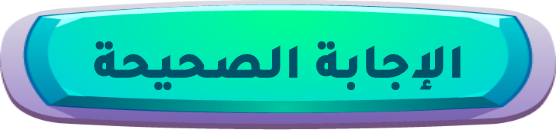 تم تصميم هذا القالب بواسطة
  ingez-ppt.com
[Speaker Notes: تم تنزيل هذا القالب من موقع ingez-ppt]